IMPRENDITORI
Adriano Olivetti, Giovanni Borghi,
Philippe Derblay.
LA FIGURA DELL’ IMPRENDITORE NELL’800
La figura dell’imprenditore nell’800 è segnata dall’avvento della seconda rivoluzione industriale . Nuova rivoluzione ,che rispetto alla prima ,vede la richiesta di un aumento di capitali per le industrie che non sono più di sola appartenenza del singolo capitalista che ricorre al prestito delle banche , da qui il formarsi delle banche miste.  L’imprenditore-capitalista  dunque  in questo periodo subisce una divisione in due distinte figure economiche: il capitalista, ossia la persona che detiene le ricchezze accumulate e prestate, per comprare macchinari di produzione e l’imprenditore che diventa quindi la figura in grado di gestire i fattori  di produzione. Verso la fine del secolo chi svolge la funzione imprenditoriale  assume il nome di manager  che  ha come datori di lavoro, dei capitalisti, non più presenti nei processi produttivi. 
Questo ebbe delle conseguenze anche sulla società. Portò degli svantaggi: delocalizzazione dell’impresa e sfruttamento dei lavoratori per arricchire sempre più i proprietari.
E anche dei vantaggi: un abbassamento delle spese dell’azienda e dei prezzi dei prodotti.
La figura dell’imprenditore nel ‘900
L’imprenditore è uno dei soggetti dell’economia. Ha la funzione di intermediatore tra chi offre lavoro o capitale e chi domanda beni e servizi; trasformando mediante il lavoro e il capitale , le materie prime ed i semilavorati, in un prodotto che soddisfi i bisogni dei consumatori, controlla la qualità e la produzione attraverso supervisori che assume di persona in una fabbrica di sua proprietà.
L’industria della fine ottocento  e degli inizi del novecento è basata , sulla produzione  meccanizzata , sull’uso degli altiforni e quindi soprattutto sulla metallurgia, sull‘utilizzo del carbone e successivamente di altre fonti energetiche, sull'accumulazione progressiva di conoscenze tecnologiche e sul trasporto per ferrovia. Gli imprenditori tendono  ad investire i loro profitti per espandere le loro attività.  I grandi capitali necessari spesso causano una separazione di ruoli tra capitalisti ed imprenditori. Nel corso del  novecento abbiamo poi lo svilupparsi di una maggior diversificazione produttiva , grazie anche  alle applicazioni della ricerca e alle innovazioni sempre più rapide . La necessità di maggiore energia comporta l’utilizzo del petrolio , del nucleare e successivamente di altre fonti alternative meno impattanti, i mercati assumono una dimensione globale. Questo  causa il trasformarsi della figura dell’imprenditore ,che assume ruoli diversi a seconda delle dimensioni dell’impresa , della tipologia  di prodotto o dell’utilizzo di capitale proprio o altrui.
IL PADRONE DELLE FERRIERE
Il padrone delle ferriere è un romanzo del quale sono state fatte varie versioni in lingue diverse,tra queste  ,una muta del 1919  (una francese nel 1933,una italo- spagnola nel 1958).
Il padrone delle ferriere è uno dei più celebri romanzi dello scrittore francese Georges Ohnet , pubblicato nel 1882 dall’editore parigino Paul Ollendorff .
È una storia sentimentale che si svolge,in Francia a partire dall’autunno del 1880, in un ambiente dove sono compresenti due classi sociali ,l’aristocratica  in decadenza ma che non vuole rinunciare ai privilegi di classe e la borghese in piena ascesa sociale. E’ un romanzo che parla di una bella  e giovane nobile , Claire de Beaulieu , promessa sposa al cugino il duca Gaston de Bligny . Ad un certo punto la famiglia della ragazza subisce una pesante crisi economica per la perdita di un processo inerente un’eredità, per tale motivo la giovane Claire ,viene lasciata dal fidanzato nonché quello che avrebbe dovuto essere il suo futuro sposo. Il duca Gaston,  che solo per una questione di denaro , ingenti debiti di gioco, sposa una giovane borghese Athénais , acerrima nemica di Claire. Claire a questo punto, per ripicca, accetta come sposo Philippe Derblay , un ricco industriale che però lei disprezza perché di umili origini , un «roturier». Philippe durante la notte di nozze viene respinto dalla moglie , capisce il risentimento dell’amata e le giura che  le sarà indifferente ,lasciandola libera , purché agli occhi degli altri sembrino una coppia felice , precisando però che la scelta di Claire sarà senza una possibilità di ritorno sui suoi passi. Ben presto Claire capisce che il suo sposo ha un carattere e un comportamento superiore del duca de Bligny; ritornato a corteggiarla.
Alla fine della storia c’è un duello tra il duca e Philippe, dove però Claire per salvare la vita al suo sposo gli si mette davanti, venendo colpita dalla pallottola. La storia finisce con il dottore che dice che la ferita subita non è grave e la giovane  guarirà. Claire vivrà così una vita felice con il suo sposo, Philippe. 
Il film “il padrone delle ferriere”  del 1958 è emblematico dei conflitti che intercorrono tra la classe  borghese (l’imprenditore Philippe Derblay) e  quella aristocratica( il duca Gaston de Bligny ) .Questo film propone l’imprenditore Derblay come un modello positivo,un uomo retto ed onesto, padre e fratello anche per i suoi dipendenti. Trovo che l’imprenditore Philippe sia una persona molto buona e giusta, gli operai della sua impresa, infatti, gli portano molto rispetto e nei momenti di difficoltà gli sono solidali, d’altro canto anche lui tiene a loro, come si vede in una scena del film, dove si stacca un crogiolo nella fabbrica contenente ferro fuso, alcune gocce colpiscono un operaio ustionandolo gravemente e lui è il primo a soccorrerlo.  Nelle prime scene del film sembra infelice perché il suo amore per Claire non è ricambiato. Alla fine tutto va per il meglio, sua moglie lo ama follemente avendo capito il suo valore. Viene designato dal popolo  come candidato al Parlamento.
ADRIANO OLIVETTI
Il film sull’imprenditore  Olivetti è un esempio di prima Italia,quella di più antica industrializzazione. Il padre e il figlio rappresentano due modelli di imprenditori. Il padre assomiglia al padrone delle ferriere , il modello del «padre-padrone», mentre il figlio è consapevole di essere soprattutto  un componente della società, che deve agire anche in altri settori. Oltre che all’ attività imprenditoriale svolta con una visione del futuro, unisce l’impegno nell’ambito sociale , agisce in modo costruttivo (darà  anche vita ad una comunità montana; comunità nella quale aiuta i contadini, costruisce scuole e una biblioteca, quindi ne  rafforza il tessuto sociale).
Olivetti arriva ad avere anche dei conflitti, familiari e con poteri forti,  proprio a causa della sua visione imprenditoriale ed umana ad ampio raggio e alla rottura degli schemi sia del passato che della logica del profitto fine a se stesso.
Questo film parla di come un ragazzo di soli 20 anni possa diventare un grande e potente direttore  di una azienda che ai suoi tempi era la migliore al  mondo nel settore delle macchine da scrivere o almeno delle migliori. Le sue portatili, soprattutto la Lettera 22 e successivamente la Lettera 32,  rivoluzionarono il modo di utilizzare questo strumento che non rimase una prerogativa del  mondo dell’ impresa ma diventò una componente abituale nella vita di molte persone. A me personalmente questo film ha fatto pensare, capire come sono i sogni, se creduti veramente e con tutto il cuore possono essere realmente avverati. La morte prematura di Olivetti  interruppe i suoi progetti ,inerenti lo sviluppo di nuove tecnologie informatiche, come il computer, che sarebbe stata la naturale evoluzione delle sue calcolatrici.
Olivetti fu un uomo che anche essendo un potente  nel settore degli affari non lasciò mai indietro  nessuno e cercò  di non lasciare mai disoccupati i suoi lavoratori,nemmeno nei periodi di crisi dell’impresa, cercando di pagare sempre tutti. Se mai dovessi diventare potente come lui mi piacerebbe essere e rimanere umile come lo è stato lui.
MISTER IGNIS
Racconta la storia di Giovanni Borghi, imprenditore italiano e fondatore dell’azienda produttrice di elettrodomestici IGNIS.
Insieme a suo padre ed ai suoi fratelli, ma soprattutto grazie  alla sua determinazione e sicurezza nel rischiare in investimenti non molto sicuri e inusuali per l’epoca,partendo  da una piccola impresa,i suoi  prodotti  diventarono così competitivi che  la loro vendita si espanse  enormemente,a tal punto  che la IGNIS iniziò ad avere affari in tutto il mondo ed assunse dimensioni notevoli.
IGNIS è un esempio di terza Italia (il padroncino), persona che parte da una famiglia che aveva una piccola impresa di fornelli che a causa della guerra  era fallita.
Dopo la seconda  guerra mondiale  lui riparte da zero con i suoi fratelli a produrre fornelli e a costruire elettrodomestici fino ad arrivare ad avere una delle industrie più grandi d’Italia.
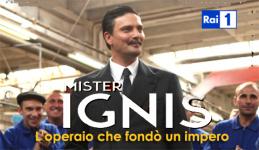 Sitografia
http://www.treccani.it/enciclopedia/impresa_%28Enciclopedia-del-Novecento%29/